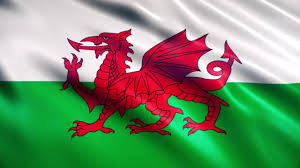 DAW HYFRID FIS
DAW HYFRID FIS
Daw hyfryd fis
Mehefin cyn bo hir
A chlywir y gwcw’n
Canu’n braf yn ein tir

Braf yn ein tir 
Braf yn ein tir
Cwcw, cwcw, cwcw
Canu’n braf yn ein tir
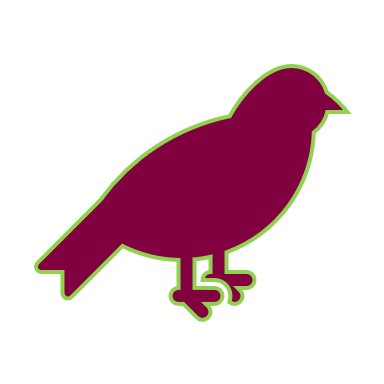 TRANSLATION
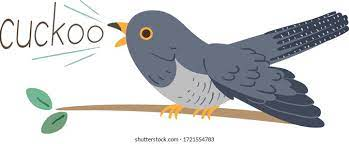 What do you think the song is about? Are there any words in the lyrics you recognise?
Daw hyfryd fis
Mehefin cyn bo hir
A chlywir y gwcw’n
Canu’n braf yn ein tir
The lovely month
Of June will come soon
And the song of the cuckoo
Will be heard in the land
ROWND A ROWND
Daw Hyfrid Fis is a simple melody which can also be performed as a round.

A round is one of the easiest forms of part singing. A round is a piece of music which can be sung, with different groups beginning at different times so that different parts of the melody coincide in the different voices, but nevertheless, fit harmoniously together.

Have a listen to Daw Hyfrid Fis performed as a 4 part round.
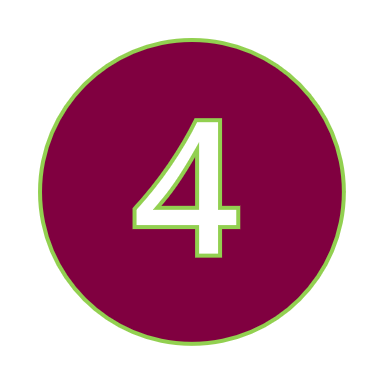 TWO AND FOUR PARTS
A
B
C
D
Daw hyfryd fis
Mehefin cyn bo hir
A chlywir y gwcw’n
Canu’n braf yn ein tir

Braf yn ein tir 
Braf yn ein tir
Cwcw, Cwcw, Cwcw
Canu’n braf yn ein tir
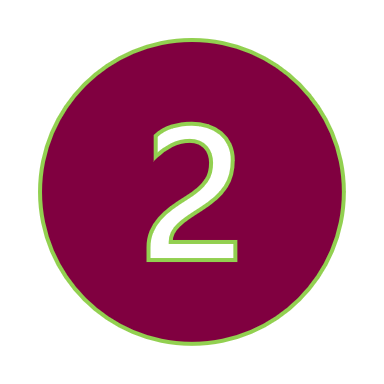 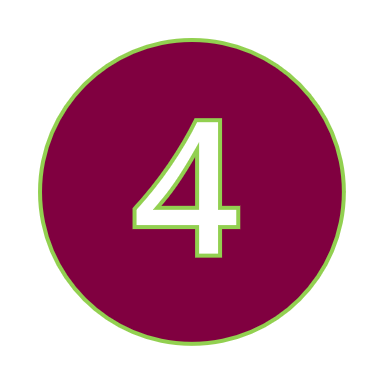